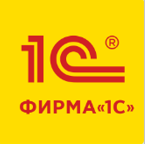 Обзор возможностей решения «1С:Горнодобывающая промышленность 2. Оперативный учет»

Подсистема «Отгрузка водным транспортом»
Май 2018
1
Отгрузка водным транспортом
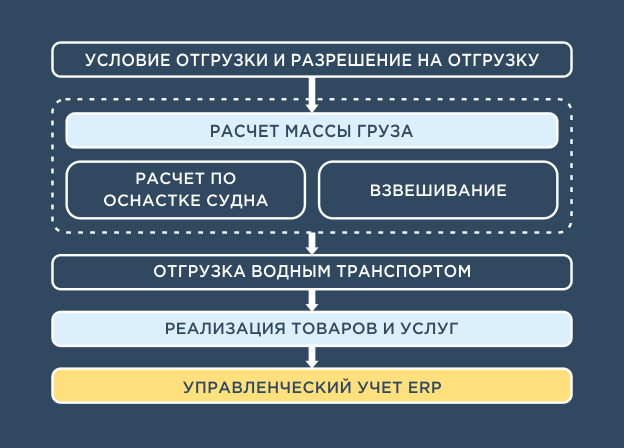 Учет операций отгрузки продукции покупателям водным транспортом.
Возможность выбора способа расчета массы груза: расчет по оснастке судна и взвешиванием.
Автоматический расчет значения веса груза в судне и пересчетом его в количество номенклатуры.
Печать формы ГУ-30.
Анализ оперативной отгрузки продукции за определенный период.
2
[Speaker Notes: Подсистема оперативного учета и отгрузки продукции железнодорожным транспортом:
повагонный учет отгрузки, поступления и перемещения продукции;
поступление вагонов на станцию в составе маршрута,
передачи порожних или груженых вагонов с одной станции на другую или между путями одной станции,
разгрузка и погрузка вагонов на станции,
Формирование составов отправки (маршрута) порожних или груженных вагонов.
отправки гружённых вагонов контрагенту;
финансовые условия отгрузки с учётом пересчёта цены по качеству.]
Отгрузка водным транспортом
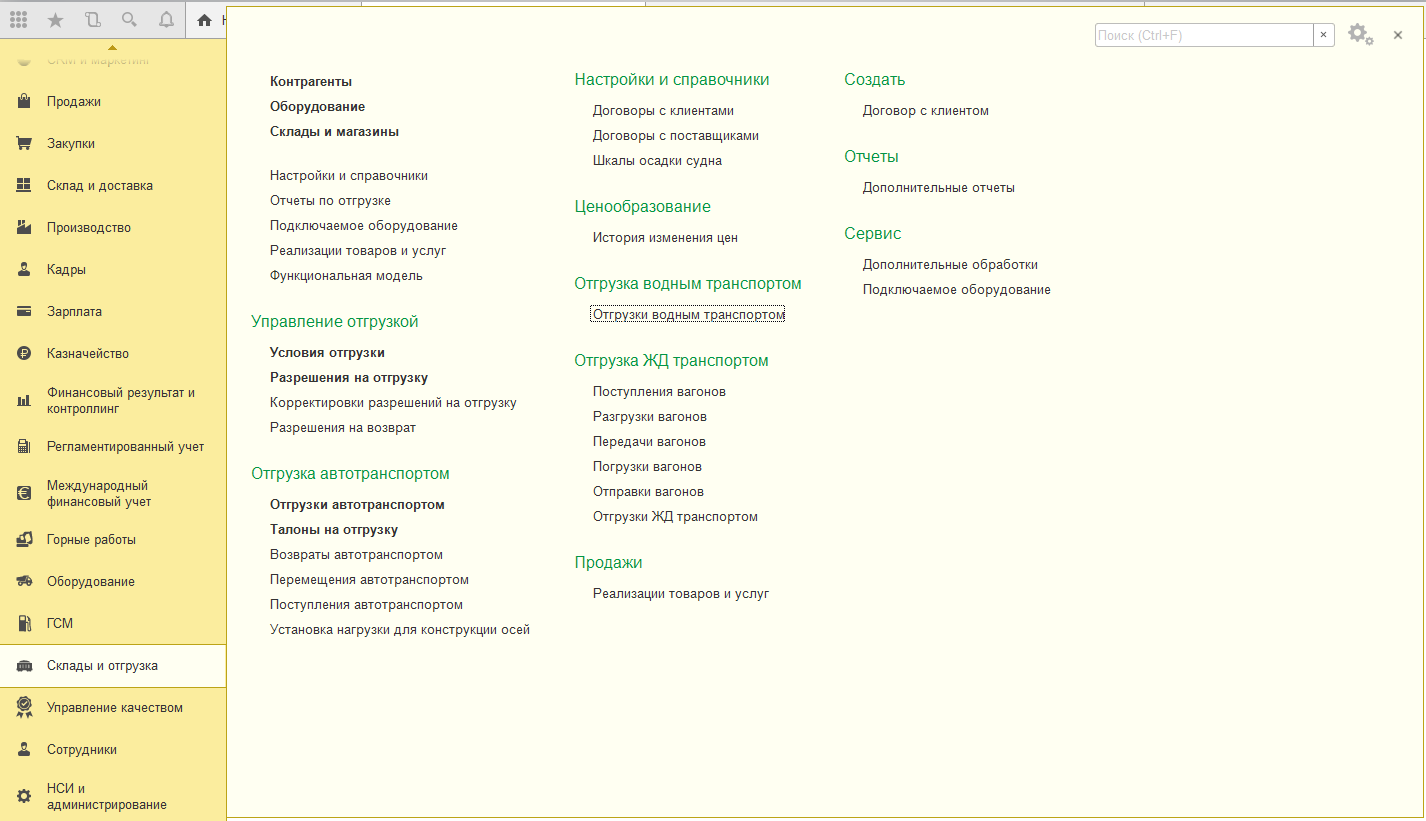 3
Отгрузка водным транспортом
Решение позволяет фиксировать отгрузку водным транспортом с возможностью ввода массы на основании взвешивания
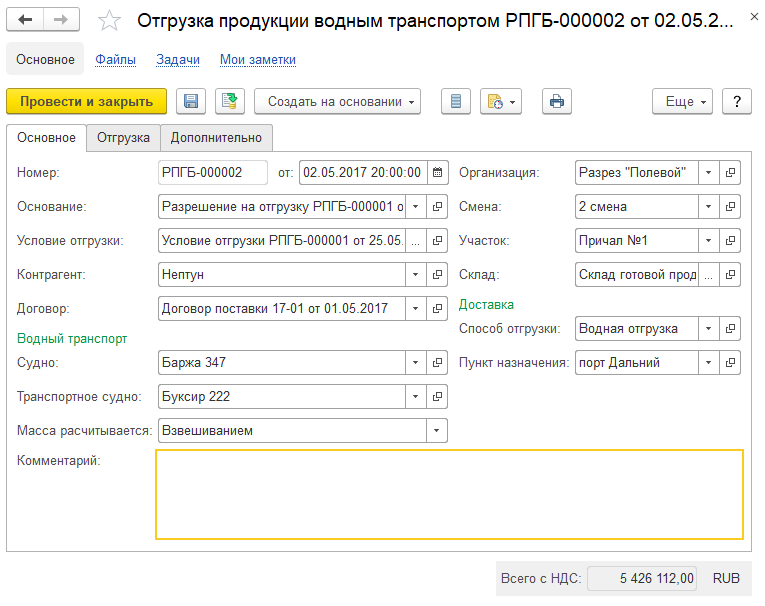 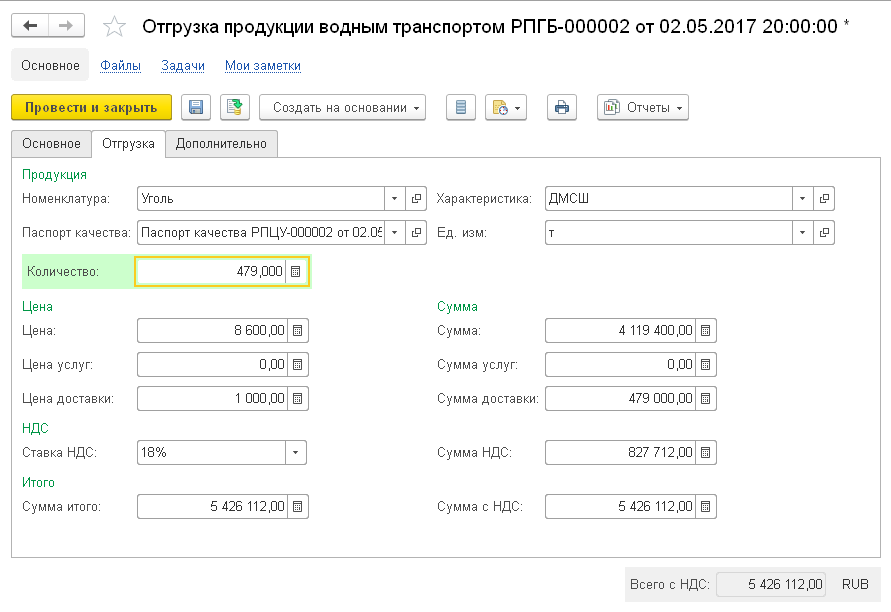 4
Отгрузка водным транспортом
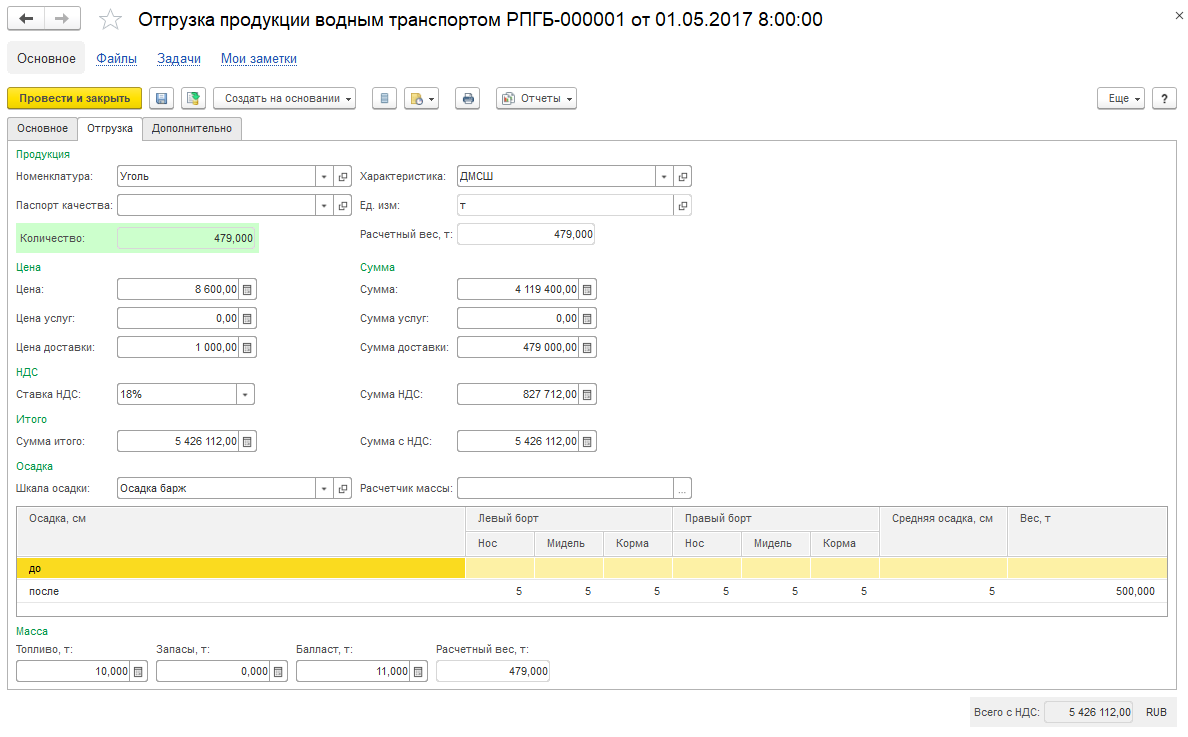 либо расчета массы на основании шкалы осадки судна.
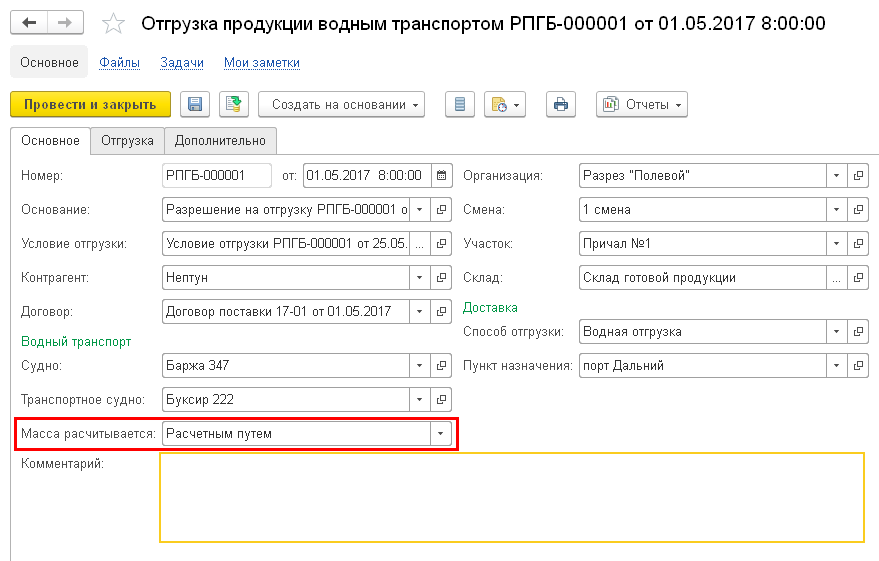 5
На основании введенных значений по шкале осадки судна выполняется автоматический расчет веса судна до и после погрузки с расчетом значения веса груза в судне и пересчетом его в количество номенклатуры.
Отгрузка водным транспортом
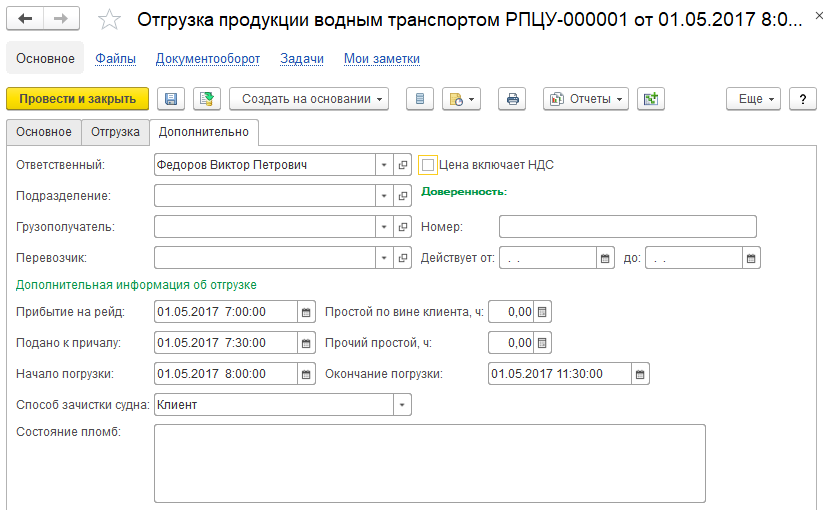 На основании отгрузки продукции можно сформировать документ реализации товаров и услуг.
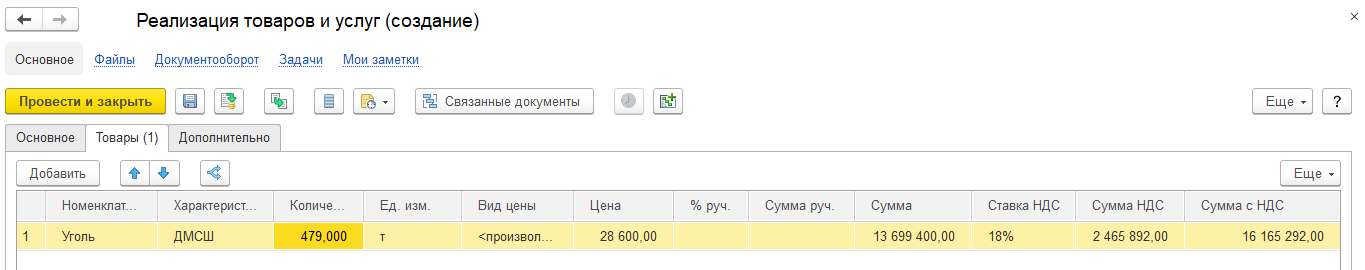 6
[Speaker Notes: При использовании способа отгрузки Расчетным путем (по осадке судна) в документе можно выбрать шкалу осадки судна и ввести значения осадки по бортам судна до и после погрузки. На основании введенных значений по шкале осадки судна выполняется автоматический расчет веса судна до и после погрузки с расчетом значения веса груза в судне и пересчетом его в количество номенклатуры.]
Отгрузка водным транспортом
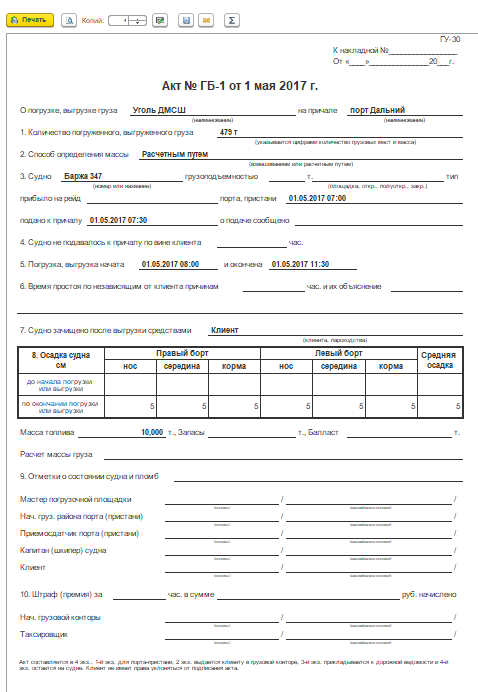 Предусмотрена печать формы ГУ-30
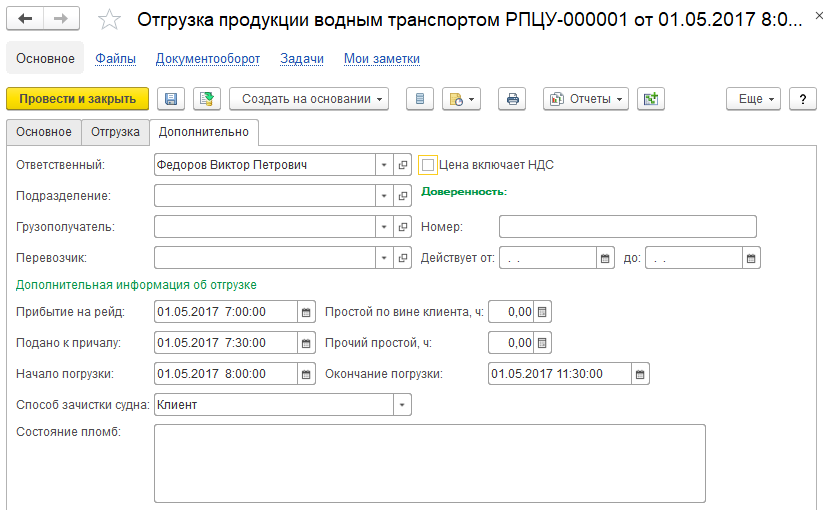 7
[Speaker Notes: При использовании способа отгрузки Расчетным путем (по осадке судна) в документе можно выбрать шкалу осадки судна и ввести значения осадки по бортам судна до и после погрузки. На основании введенных значений по шкале осадки судна выполняется автоматический расчет веса судна до и после погрузки с расчетом значения веса груза в судне и пересчетом его в количество номенклатуры.]
Отгрузка водным транспортом
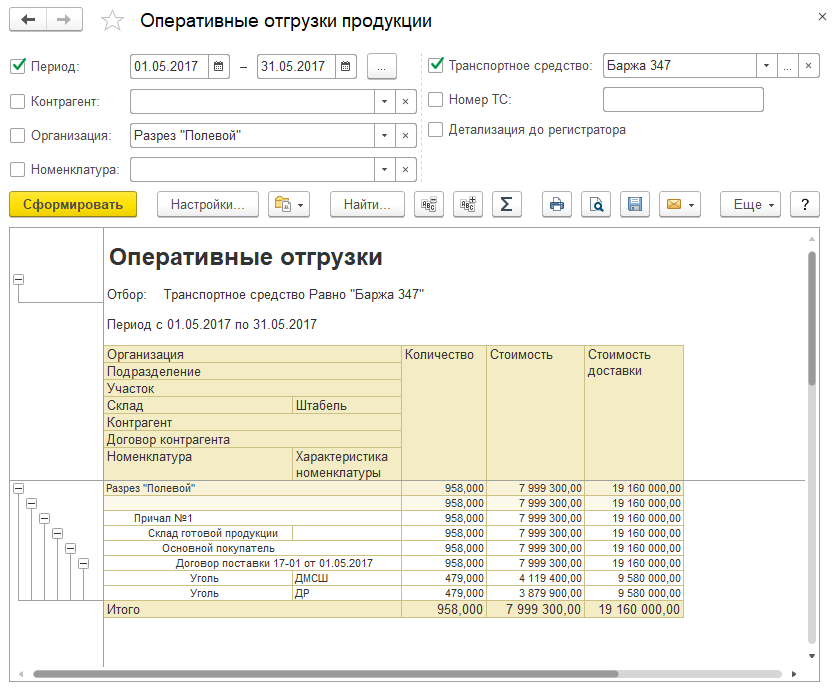 Отчет выводит информацию по состоянию оперативной отгрузки продукции за определенный период.
8
[Speaker Notes: Отчет выводит информацию по состоянию оперативной отгрузки продукции за определенный период.]
Спасибо за внимание!
Компания «Синерго»
http://1c-mining.ru gdp@sinergo.ru+7 (3843) 322-101
9